ngoan ngo·n
l­u lo¸t
tuyÖt vêi
xum xuª
thñy thñ
ngo¸i l¹i
tho¨n tho¾t
vµnh khuyªn
tuÇn lÔ
xuÊt ph¸t
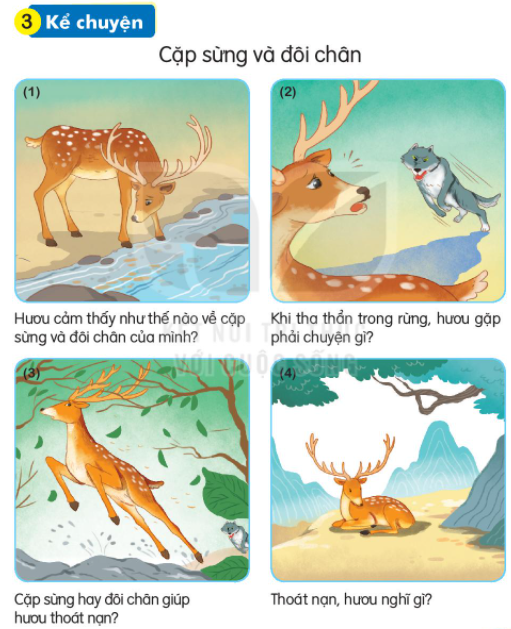